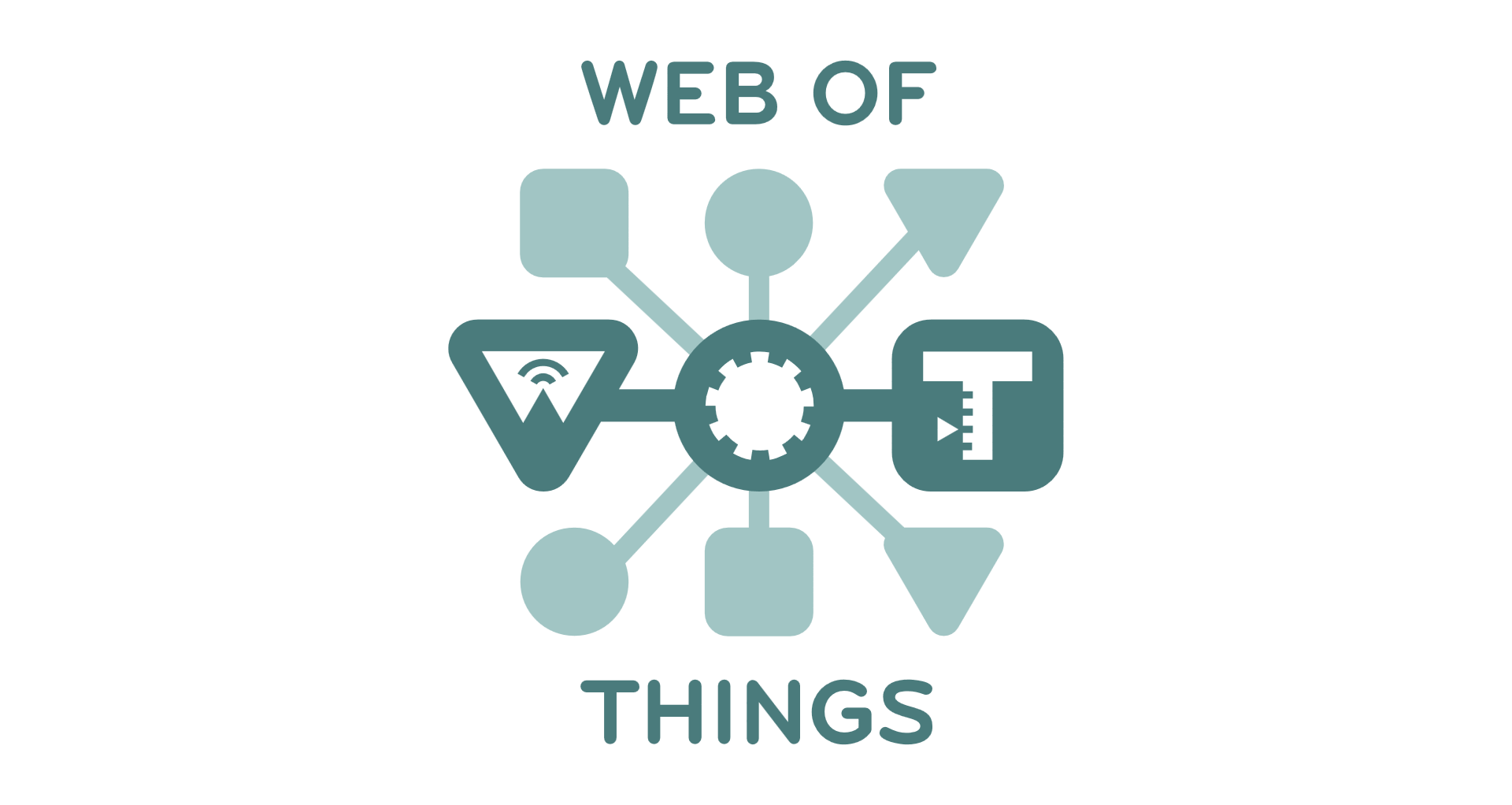 SSN/SOSA Alignment
WoT IG TF-LD, 18th August 2017
TD & SSN/SOSA
td:Thing
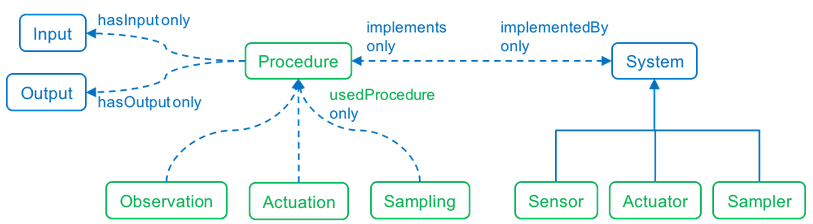 td:providesInteractionPattern
td:InteractionPattern
td:outputData
td:inputData
(from Maxime Lefrançois' e-mail)
TD & SSN/SOSA
td:Property
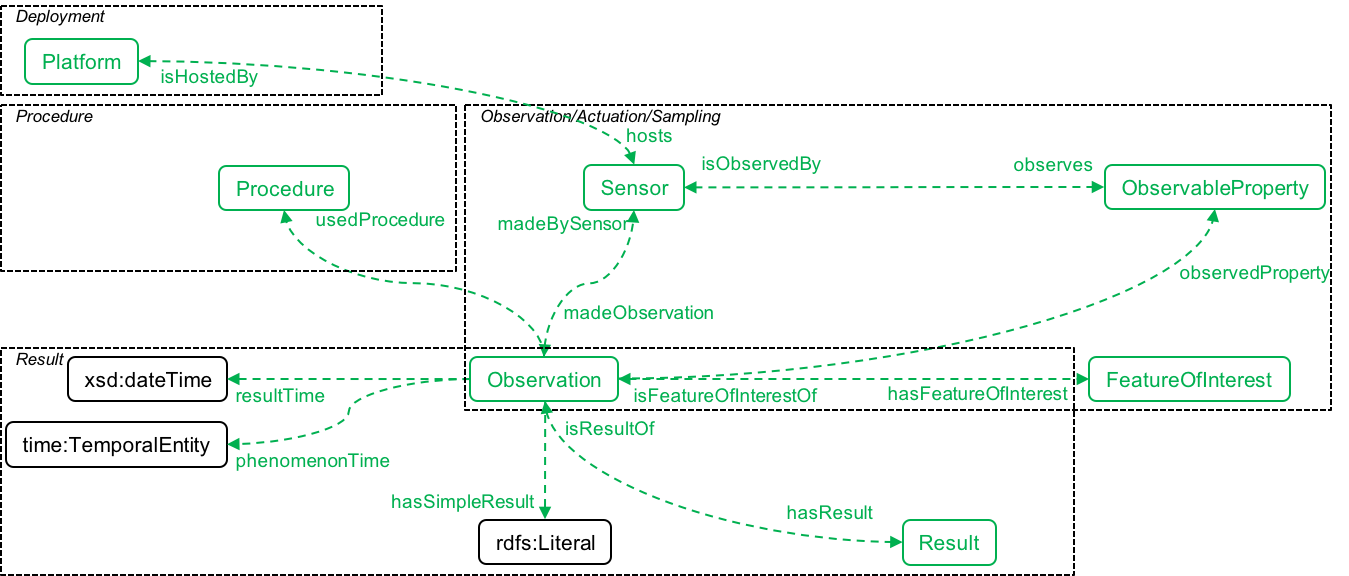 ?
td:Event
td:Thing
(see F2F@Düsseldorf)
TD & SSN/SOSA
SSN/SOSA
Property vs. Observation
Event
How to sort them chronologically?